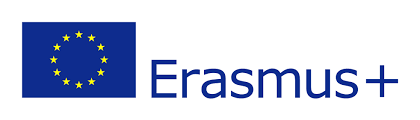 Work
Choosing a Volunteering Role
Learning Outcomes
By the end of the lesson, you will have:

thought about the advantages of different volunteering roles for different people
read and discussed different volunteering roles
written about what is important for you in a volunteering role
Volunteers wanted
Look at the advert for ReCycle and answer the questions.
How does the charity benefit people in the local community?
What hard and soft skills could a volunteer develop from volunteering for this charity?
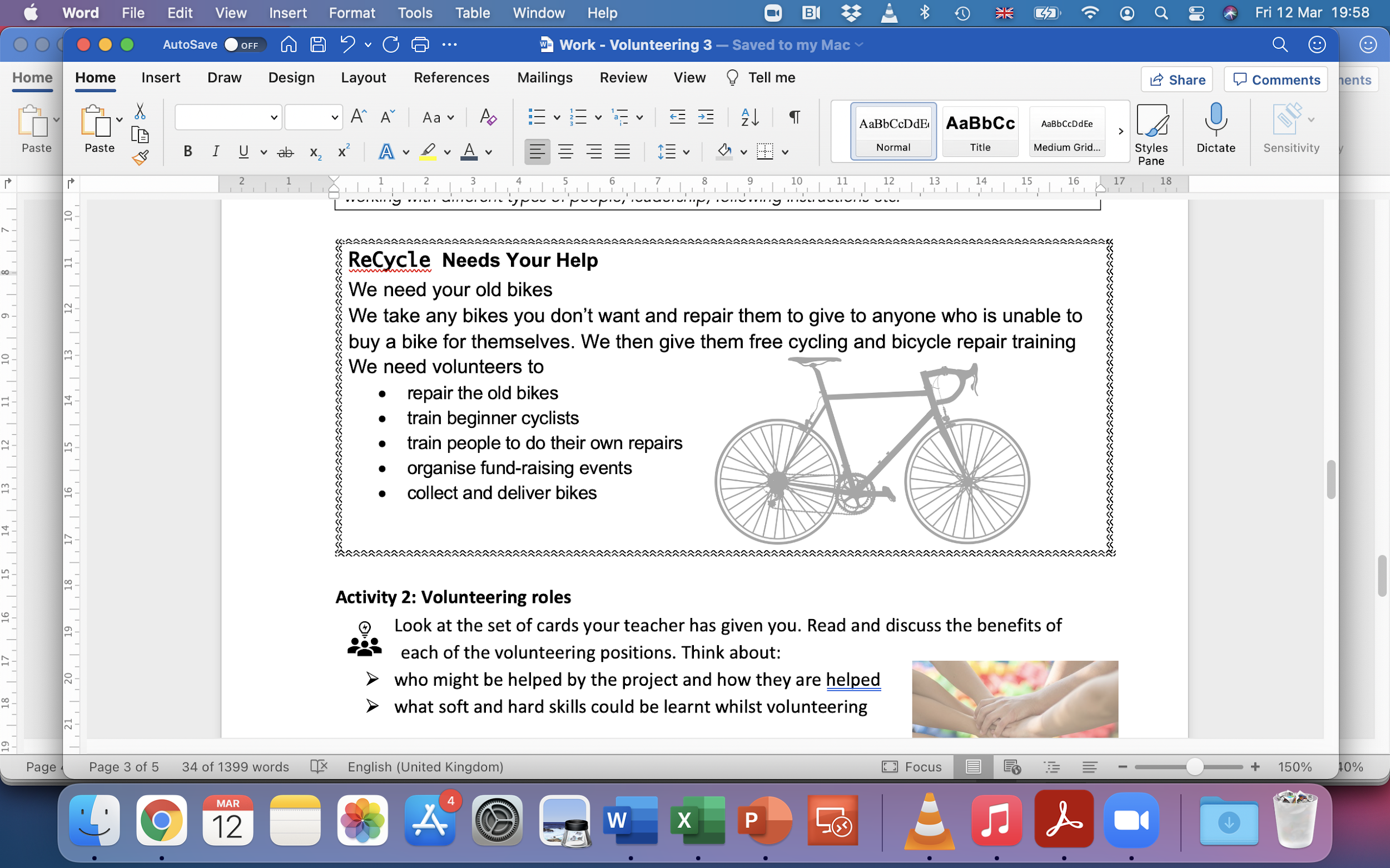 Volunteering roles
Look at the set of cards your teacher has given you. Read and discuss the benefits of each of the volunteering positions. Think about:
who might be helped by the project and how they are helped
what soft and hard skills could be learnt whilst volunteering
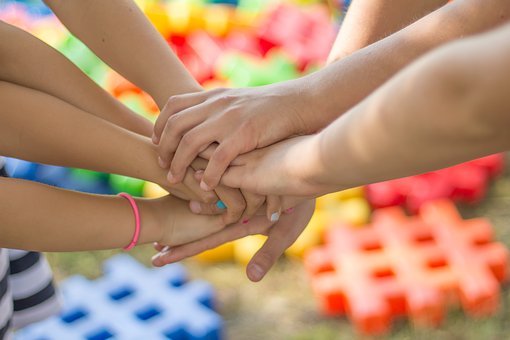 Nesreen has been reading about the different volunteering options would like to apply for one of the roles. Look at an extract from her application. Which role is she interested in?
I believe doing this this role would help me to get a job that I would like in the future. The role interests me because, I want to work outdoors. I’m worried about climate change and I want to learn more about ways of protecting our planet. I’ve done some gardening in the past but I’d like to get better at it. I think I need to develop other skills too so working in a shop would give me a different type of work experience.  On balance, I’d prefer to work in the countryside rather than in a town or city.
Choosing a volunteering role
Reflection
To what extent should people be encouraged to do voluntary work from a very young age? 
As far as you are aware, do employers in countries you know, accept volunteering as valid work experience?
What do people you know such as older family members and friends think of volunteering? Do they think it is a good idea?